Enhance Soft  Skills to Nurture
Competitiveness and Employability
Myślenie krytyczne na rzecz rozwoju zawodowego:
„Pomysły i możliwości” w modelu EntreComp
PARTNER: IHF asbl
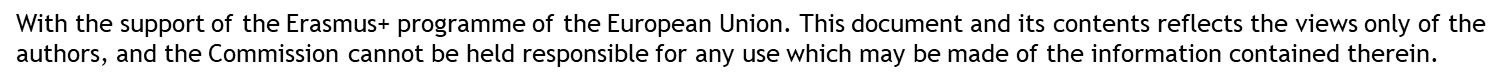 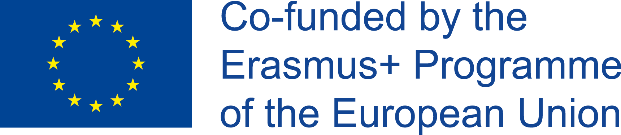 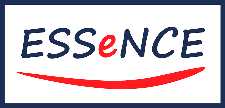 Cele kursu
Po realizacji tego modułu będziesz zaznajomiony z:
Eksperymentowaniem z ramami operacyjnymi krytycznego myślenia…
… oficjalne unijne ramy kształcenia i szkolenia w zakresie przedsiębiorczości
Modelem EntreComp
Trzy obszary szkoleniowe: POMYSŁY I MOŻLIWOŚCI, ZASOBY,  DZIAŁANIE
W jaki sposób krytyczne myślenie jest ujęte w modelu EntreComp
POMYSŁY I  pillar for Critical Thinking
Eksperymentowaniem z ramami operacyjnymi krytycznego myślenia
Analiza → Wnioskowanie → Ocena
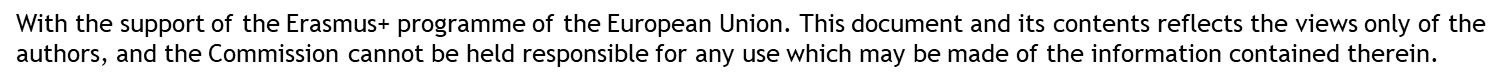 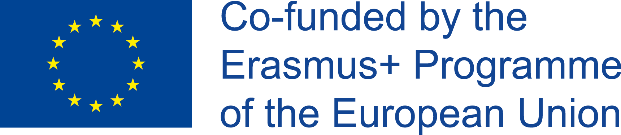 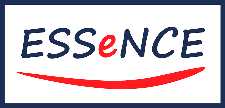 INDEX
Część 3: Krytyczne myślenie w pigułce

IPO: Wejście → Proces → Wyjście
Krytyczny element w IPO
IPO w dynamice zespołu
Część 1: Wprowadzenie do modelu EntreComp

Możliwości budowania zdolności
Krótka historia modelu
Pogłębione spojrzenie na EntreComp
Osiem kluczowych kompetencji dla procesu uczenia się przez całe życie
Część 2: Od umiejętności miękkich do zatrudnienia
Spojrzenie w przyszłość 
Przyszłość miejsc pracy
10 najlepszych umiejętności 
Podejście EntreComp do krytycznego myślenia
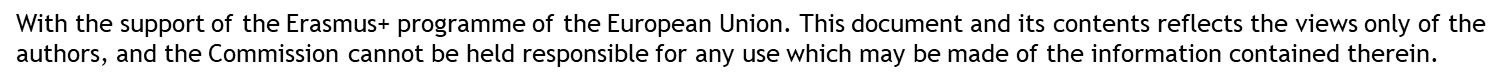 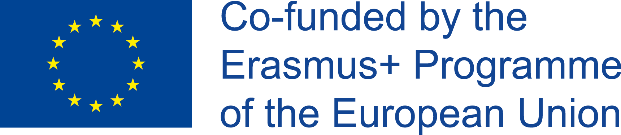 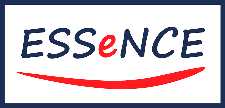 Część 1
Wprowadzenie do modelu EntreComp

W kontekście tego modułu zapoznasz się z oficjalnymi Europejskimi Ramami Kompetencji w zakresie kształcenia i szkolenia z obszaru przedsiębiorczości odnosząc je do krytycznego myślenia.
Możliwości podnoszenia umiejętności i budowania zdolności
Chociaż formalnie model EntreComp został stworzony w celu wzmocnienia, wspierania i podtrzymywania ducha przedsiębiorczości obywateli UE, to jest on odpowiedzią na znacznie szerszy krajobraz potrzeb i możliwości w zakresie zdolności do zatrudnienia i podnoszenia kwalifikacji, tj. koncepcji uczenia się przez całe życie (LLL).
 
Innymi słowy, model EntreComp można strategicznie odnieść do wszystkich dziedzin edukacji i szkoleń, ponieważ wiele kompetencji wymienionych w jego obszarze jest równie istotnych i znaczących dla rozwoju kariery zawodowej, poczucia inicjatywy i samodzielności, rozwoju umiejętności miękkich – w tym krytycznego myślenia.
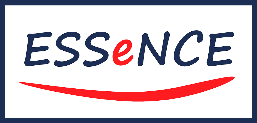 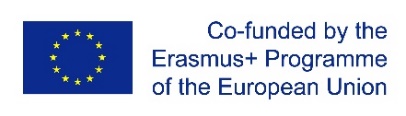 With the support of the Erasmus+ programme of the European Union. This document and its contents reflects the views only of the authors, and the Commission cannot be held responsible for any use which may be made of the information contained therein.
Część 1
Krótka historia modelu
Aby prześledzić początki Modelu EntreComp, musimy cofnąć się do grudnia 2006 r.: Zalecenie Parlamentu Europejskiego i Rady z dnia 18 grudnia 2006 r. w sprawie kompetencji kluczowych w uczeniu się przez całe życie:
Recommendation of the European Parliament and of the Council of 18 December 2006 on key competences for lifelong learning

W tym dokumencie politycznym określono osiem kluczowych kompetencji w celu zwiększenia doskonałości programistów LLL wdrażanych na poziomie UE oraz ich ogólnej reakcji na pojawiające się wyzwania społeczne i gospodarcze w danym okresie historycznym.
 
Pod pojęciem kompetencji Parlament Europejski definiuje:
„…połączenie wiedzy, umiejętności i postaw odpowiednich do danego kontekstu. Kluczowe kompetencje to te, których wszystkie jednostki potrzebują do samorealizacji i rozwoju osobistego, aktywnego obywatelstwa, integracji społecznej i zatrudnienia”.
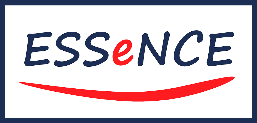 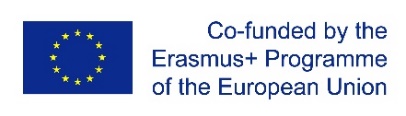 With the support of the Erasmus+ programme of the European Union. This document and its contents reflects the views only of the authors, and the Commission cannot be held responsible for any use which may be made of the information contained therein.
Część 1
Osiem kluczowych kompetencji dla uczenia się przez całe życie
Wspomniane wyżej kompetencje to:
1. Komunikacja w języku ojczystym
2. Komunikacja w języku obcym
3. Podstawy w dyscyplinach STEM
4. Kompetencje cyfrowe
5. Nauka uczenia się
6. Kompetencje społeczne i obywatelskie
7. Przedsiębiorczość
8. Świadomość kulturowa
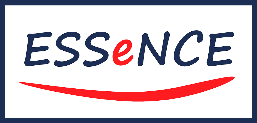 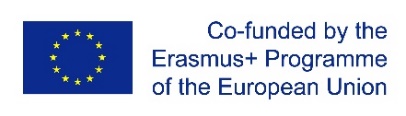 With the support of the Erasmus+ programme of the European Union. This document and its contents reflects the views only of the authors, and the Commission cannot be held responsible for any use which may be made of the information contained therein.
Część 1
7. Poczucie inicjatywy i przedsiębiorczość
Poczucie inicjatywy i przedsiębiorczość (kompetencja koncepcji uczenia się przez całe życie nr 7) jest opisana jako zdolność osoby do:
 
„…przekształcenia pomysłów w działanie [pomagając] osobom w miejscu pracy w uświadomieniu sobie kontekstu i [otaczających] możliwości”.
 
Ponadto ta sama kompetencja odnosi się do:
 
„…zdolności do identyfikowania dostępnych możliwości prowadzenia działalności osobistej, zawodowej i/lub biznesowej, w tym zrozumienia szerszej perspektywy, w której ludzie żyją i pracują, takiej jak szerokie zrozumienie funkcjonowania gospodarki i możliwości oraz wyzwań stojących przed pracodawcą lub organizacją”.
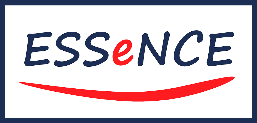 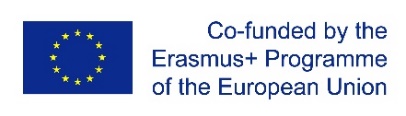 With the support of the Erasmus+ programme of the European Union. This document and its contents reflects the views only of the authors, and the Commission cannot be held responsible for any use which may be made of the information contained therein.
Część 1
Łączenie krytycznego myślenia z kompetencją nr 7
Od tego momentu można zaobserwować powiązanie przedsiębiorczości z krytycznym myśleniem, które jest powszechnie rozumiane jako:
 
„…zdyscyplinowany intelektualnie proces aktywnego konceptualizowania, stosowania, analizowania, syntezy i/lub oceny informacji zebranych lub wygenerowanych przez obserwację, doświadczenie, refleksję, rozumowanie lub komunikację”.
Źródło: Michael Scriven i Richard Paul, 8. doroczna międzynarodowa konferencja na temat krytycznego myślenia i reformy edukacji, 1987.
 
W obu kontekstach odnosimy się do zdolności/procesu, w którym na podstawie pewnych danych wejściowych ludzie reagują, przypisując znaczenia temu, czego doświadczają i odpowiednio dostosowując swoje myśli/działania.
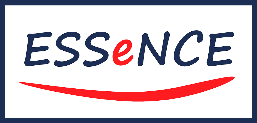 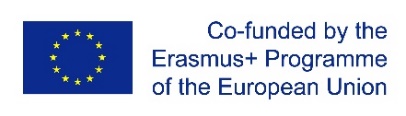 With the support of the Erasmus+ programme of the European Union. This document and its contents reflects the views only of the authors, and the Commission cannot be held responsible for any use which may be made of the information contained therein.
Część 1
Publikacja modelu EntreComp
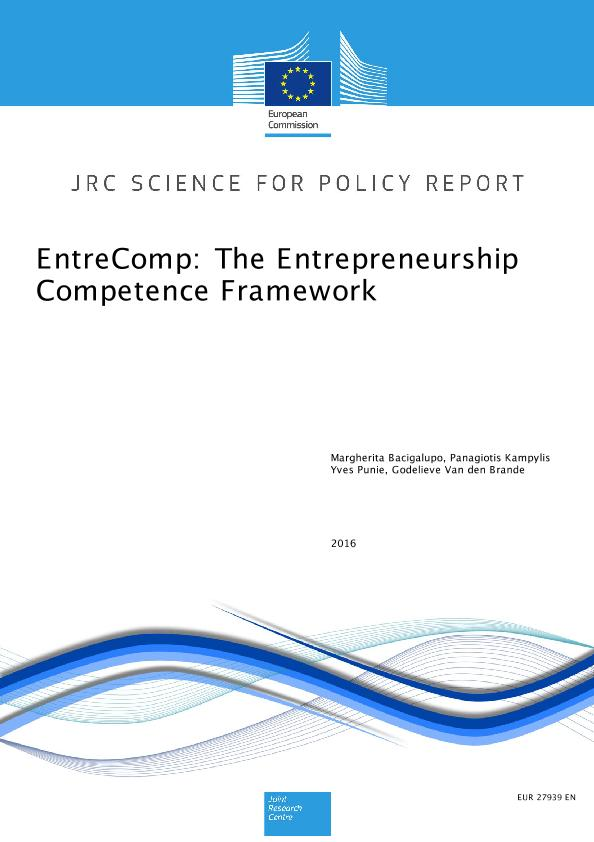 Model EntreComp pojawił się dokładnie dziesięć lat po zaleceniach Parlamentu Europejskiego.
 
Kompetencja nr 7, jaką znamy, została „podzielona” na trzywymiarowe obszary szkoleniowe obejmujące 15 kompetencji – po pięć dla każdego obszaru.
 
Na dzień dzisiejszy Model EntreComp pozostaje – wraz z DigComp i LifeComp – najbardziej wiarygodnym i solidnym modelem referencyjnym dla edukacji i szkoleń na poziomie UE.
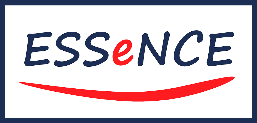 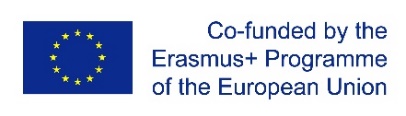 With the support of the Erasmus+ programme of the European Union. This document and its contents reflects the views only of the authors, and the Commission cannot be held responsible for any use which may be made of the information contained therein.
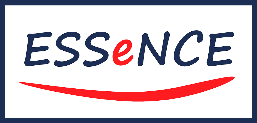 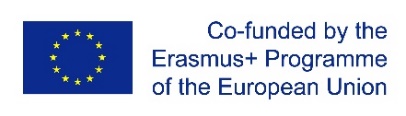 Model EntreComp graficzna wizualizacja
Zasoby,
With the support of the Erasmus+ programme of the European Union. This document and its contents reflects the views only of the authors, and the Commission cannot be held responsible for any use which may be made of the information contained therein.
Działania
Pomysły i możliwości
Część 1
Obszary i kompetencje szkoleniowe: głębsze spojrzenie na EntreComp
Jak już wspomnieliśmy, model EntreComp obejmuje 15 kompetencji podzielonych równo pomiędzy trzy obszary szkoleniowe, które są ze sobą ściśle powiązane:
1. pomysł i możliwości
2. zasoby
3. działania
 
Po raz kolejny ważne jest, aby powtórzyć fakt, że model EntreComp postrzegał przedsiębiorczość nie jako zawód, ale raczej jako kompetencję.
 
Kompetencje w zakresie przedsiębiorczości dotyczą wszystkich dziedzin życia społecznego i zawodowego, w tym zdolności do zatrudnienia, upodmiotowienia zawodowego, a nawet aktywnego obywatelstwa.
.
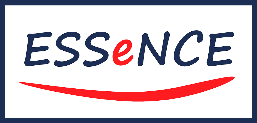 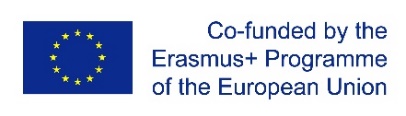 With the support of the Erasmus+ programme of the European Union. This document and its contents reflects the views only of the authors, and the Commission cannot be held responsible for any use which may be made of the information contained therein.
POMYSŁY I MOŻLIWOŚCI
Część 1
POMYSŁY & SZANSE
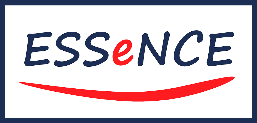 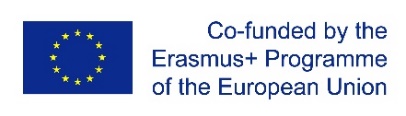 With the support of the Erasmus+ programme of the European Union. This document and its contents reflects the views only of the authors, and the Commission cannot be held responsible for any use which may be made of the information contained therein.
Część 1
ZASOBY
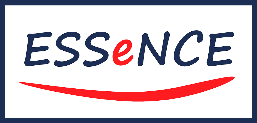 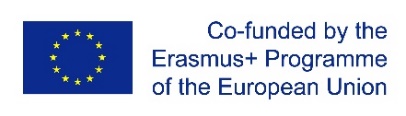 With the support of the Erasmus+ programme of the European Union. This document and its contents reflects the views only of the authors, and the Commission cannot be held responsible for any use which may be made of the information contained therein.
Część 1
DZIAŁANIA
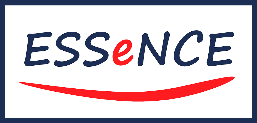 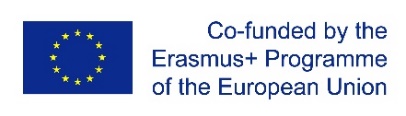 With the support of the Erasmus+ programme of the European Union. This document and its contents reflects the views only of the authors, and the Commission cannot be held responsible for any use which may be made of the information contained therein.
Część 1
Co za tym idzie…
W kontekście tego modułu szkoleniowego – a także biorąc pod uwagę podstawowe kompetencje, z którymi mamy do czynienia – skierujemy Twoją uwagę na pierwszy filar, dotyczący POMYSŁÓW I MOŻLIWOŚCI.

Zauważ, że model EntreComp nie odnosi się konkretnie do krytycznego myślenia, ale cała struktura zajmuje się wymiarem krytycznego myślenia z wielu różnych punktów widzenia.

Najbardziej namacalne odniesienie wydaje się dotyczyć kompetencji należących do  POMYSŁÓW I MOŻLIWOŚCI. W następnej części zajmiemy się dalszymi szczegółami każdego z nich, aby prześledzić namacalne powiązania z krytycznym myśleniem, a co najważniejsze, powiązania do zatrudnienia.
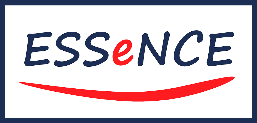 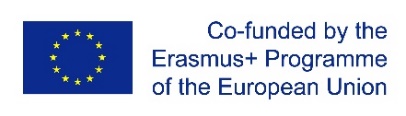 With the support of the Erasmus+ programme of the European Union. This document and its contents reflects the views only of the authors, and the Commission cannot be held responsible for any use which may be made of the information contained therein.
Część 2
Krytyczne myślenie wśród najbardziej pożądanych kompetencji na rzecz zatrudnienia
W dzisiejszych czasach, gdy automatyzacja zadań i funkcji powoli zastępuje zarówno „ręczną”, jak i „intelektualną” siłę roboczą, Twoje możliwości dostępu do rynku pracy w coraz większym stopniu zależą od umiejętności miękkich.
Od umiejętności miękkich do podejmowania pracy
Biegłość techniczna i skuteczność w miejscu pracy wynika przede wszystkim z praktyk, ćwiczeń i doświadczeń/wniosków wyniesionych z metody prób i błędów. Podczas rozmów kwalifikacyjnych pracodawcy nie mają wystarczających informacji, aby ocenić profil kandydata i jego potencjalne wyniki w miejscu pracy.
 
Co więcej, w większości przypadków praca, o którą się ubiegasz, wymaga konkretnej wiedzy/know-how, której być może nie zdobyłeś podczas formalnej edukacji (po prostu dlatego, że nie jest uwzględniony w programach nauczania).
 
Jak więc pracodawcy dokonają oceny Twojego profilu?...
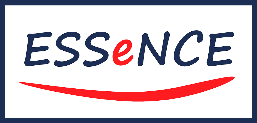 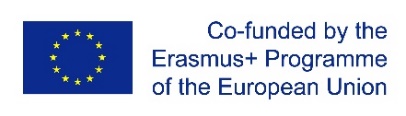 With the support of the Erasmus+ programme of the European Union. This document and its contents reflects the views only of the authors, and the Commission cannot be held responsible for any use which may be made of the information contained therein.
Część 2
Spojrzenie w przyszłość
Pracodawcy doskonale zdają sobie sprawę, że nowi pracownicy – zwłaszcza świeżo upieczeni absolwenci – wymagają dogłębnej edukacji i szkolenia z naciskiem na ich przyszłe role i obowiązki, zanim będą w pełni autonomiczni i niezależni.
 
Podczas pierwszej rozmowy pracodawca, zamiast tego, co możesz zrobić, będzie szukać innego rodzaju informacji, które mogą nie mieć żadnego związku z twoim wykształceniem.
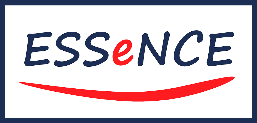 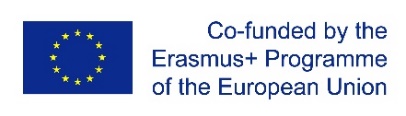 With the support of the Erasmus+ programme of the European Union. This document and its contents reflects the views only of the authors, and the Commission cannot be held responsible for any use which may be made of the information contained therein.
Część 2
Przyszłość miejsc pracy
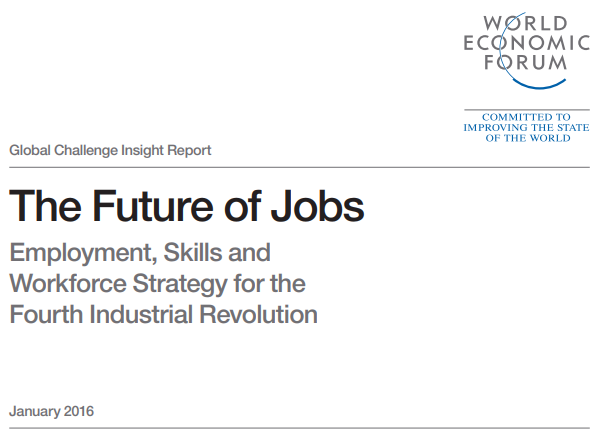 W 2016 r. Światowe Forum Ekonomiczne przewidziało do 2020 r. poważną zmianę w „10 najlepszych umiejętnościach” w zakresie zatrudniania, rekrutacji, rozwoju kariery i konkurencyjności biznesowej.
 
Według raportu, umiejętności miękkie są niezbędne, aby nowi absolwenci i studenci wyższych uczelni mogli wejść na rynek pracy, ponieważ rekruterzy i pracodawcy opracowują nowe wyrafinowane modele oceny profilu kandydatów (tj. umiejętność współpracy z innymi, poczucie inicjatywy, rzetelność i wiarygodność itp.).
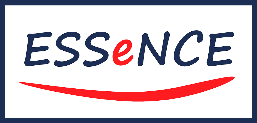 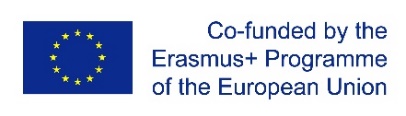 With the support of the Erasmus+ programme of the European Union. This document and its contents reflects the views only of the authors, and the Commission cannot be held responsible for any use which may be made of the information contained therein.
Część 2
10 najlepszych umiejętności zwiększających szanse na zatrudnienie
Żródło: Raport o przyszłości miejsc pracy, Światowe Forum Ekonomiczne
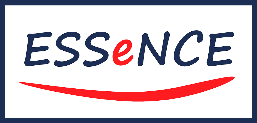 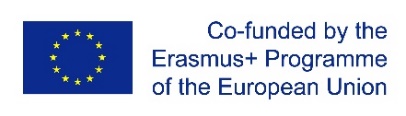 With the support of the Erasmus+ programme of the European Union. This document and its contents reflects the views only of the authors, and the Commission cannot be held responsible for any use which may be made of the information contained therein.
Część 2
Podejście EntreComp do krytycznego myślenia
Kiedy myślimy o znalezieniu pracy – lub możliwości rozmowy kwalifikacyjnej z firmą, w której chcielibyśmy pracować – to jest to proces przypominający model EntreComp:
 
1. Zidentyfikuj POMYSŁY I MOŻLIWOŚCI, aby osiągnąć ten cel
2. Mobilizuj ZASOBY
3. Na koniec - przejście DO DZIAŁANIA
 
Tak więc na początku, musisz krytycznie zastanowić się, jak planować, opracowywać strategię i kontynuować poszukiwanie pracy… nie przez przypadek, według wielu osób znalezienie pracy jest pracą samą w sobie.
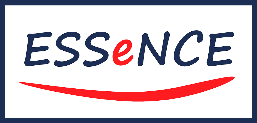 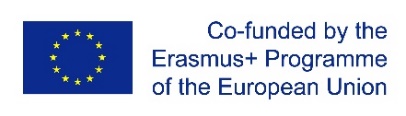 With the support of the Erasmus+ programme of the European Union. This document and its contents reflects the views only of the authors, and the Commission cannot be held responsible for any use which may be made of the information contained therein.
Część 2
1. Możliwość obserwacji
Dostrzeganie szans na zatrudnienie jest pierwszym zadaniem, które musisz wykonać, aby zmaksymalizować swoje szanse na zatrudnienie.

Stosowanie krytycznego myślenia do wykrywania szans na zatrudnienie oznacza analizowanie, wnioskowanie i ocenę istotnych informacji (danych, statystyk itp.) pojawiających się na rynku pracy: która branża ma największy potencjał wzrostu? Gdzie znajdują się jej kluczowi gracze? Itd. 
Jakościowe i ilościowe zjawisko należy powiązać z Twoimi osobistymi aspiracjami, motywacjami i osiągnięciami. Zagrożenia i szanse płynące z rynku pozostają subiektywne w zależności od osoby.

Poświęć trochę czasu na zastanowienie się nad tym, co kieruje Twoimi zainteresowaniami, co pobudza Twoją ciekawość, jaki może być Twój osobisty talent, z którego możesz skorzystać…
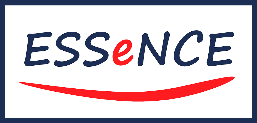 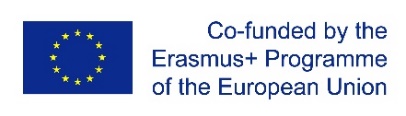 With the support of the Erasmus+ programme of the European Union. This document and its contents reflects the views only of the authors, and the Commission cannot be held responsible for any use which may be made of the information contained therein.
Część 2
2. Kreatywność
Bardzo często, jeśli chodzi o poszukiwanie pracy, stosowanie jednego rozwiązania we wszystkich sytuacjach może bardzo łatwo doprowadzić do negatywnych skutków.
 
Codziennie setki aplikacji zalewają skrzynkę sekcji „pracuj z nami” firmy i organizacji, aby naprawdę wyróżniać się z tłumu, trzeba być bardzo kreatywnym w swoim podejściu.
 
Na szczęście dla Ciebie LinkedIn zapewnia nowe, oparte na możliwościach układanie informacji, które mogą być pomocne. Nie oznacza to jednak, że zadanie jest łatwiejsze…
 
Szukaj rekrutacji i ciągłych działań, form badania przeprowadzonego w oparciu o zarządzanie i ekspertyzę, jak również „zarządzaj relacjami” z pracodawcami. Innymi słowy, nie przestawaj przyswajać bodźców z otoczenia.
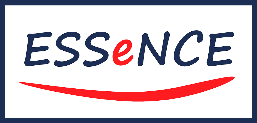 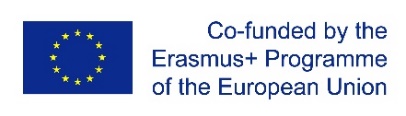 With the support of the Erasmus+ programme of the European Union. This document and its contents reflects the views only of the authors, and the Commission cannot be held responsible for any use which may be made of the information contained therein.
Część 2
3. Wizja
Gdy zauważysz nowe możliwości i masz plan wyróżnienia się i dowartościowania swoich mocnych stron, wróć do swojego „wewnętrznego” ja, aby wskazać te kluczowe elementy, które będą miały wpływ na Twoje przyszłe decyzje.
 
To ma na celu uwzględnienie, z jednej strony twoich pasji, aspiracji, pragnień i oczekiwań, z drugiej konkretnych możliwości, które cię otaczają.
 
Musisz mieć świadomość, że możesz nie mieć dostępu do opcji „wymarzonego wyboru” (tej, o której naprawdę myślałeś) zaraz po ukończeniu studiów. Poszukiwanie pracy może narazić Cię na kompromisy… bądź szczery wobec siebie i zastanów się, jak sobie poradzisz, ile kroków potrzebujesz, aby zbliżyć się do tego, do czego faktycznie dążysz.
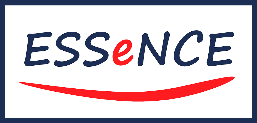 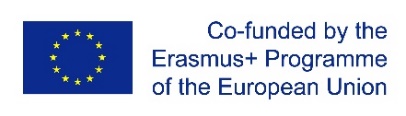 With the support of the Erasmus+ programme of the European Union. This document and its contents reflects the views only of the authors, and the Commission cannot be held responsible for any use which may be made of the information contained therein.
Część 2
4. Wartościowanie pomysłów
Teraz, gdy masz już częściowo zdefiniowaną mapę z nowymi i skonsolidowanymi celami możesz zacząć jeszcze bardziej zawęzić swoje odniesienia – te, które wydają się zgodne i spójne z Twoimi osobistymi oczekiwaniami, wzmocnieniem pozycji i możliwościami rozwoju zawodowego itp. 
 
Biorąc pod uwagę wszystkie alternatywy, jakie możesz osiągnąć, spróbuj podkreślić i przetworzyć dane wejściowe, patrząc na jak najszerszą perspektywę, co możesz zrobić z każdego z nich.
 
Każdemu czynnikowi (np. pensji) zostanie przypisana wartość mierzona w skali liczbowej (na przykład 1 = bardzo niekorzystna; 5 = bardzo korzystna), na koniec procesu każda opcja będzie prezentować określony wynik. Oczywiście im wyższy wynik, tym wyższa atrakcyjność rozwiązania.
 
Matematyka nie powinna podjąć Twojej ostatecznej decyzji, ale z pewnością będzie pomocna…
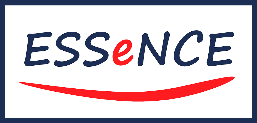 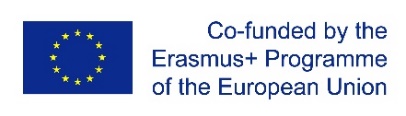 With the support of the Erasmus+ programme of the European Union. This document and its contents reflects the views only of the authors, and the Commission cannot be held responsible for any use which may be made of the information contained therein.
Część 2
5. Etyczne i zrównoważone myślenie
Kiedy mówimy o poszukiwaniu pracy, zatrudnieniu i rozwoju zawodowym, nie zapominajmy, że gdy zostaniesz objęty ekosystemem organizacji, Twoje działania będą miały wpływ na kogoś w pobliżu.
 
Po zdobyciu wystarczającej odpowiedzialności i doświadczenia nadejdzie chwila, w której Twój głos może zadecydować o wyniku delikatnej sprawy. Ten scenariusz może mieć duże szanse realizacji, jeśli pracujesz w sektorze opieki zdrowotnej, obronności, finansach i ogólnie w branżach, które mają wpływ na społeczeństwo i gospodarkę jako całość.
 
Doceniając inną alternatywę dla zatrudnienia, weź pod uwagę swoją odpowiedzialność i potencjalne narażenie na nieprzyjemne sytuacje… czy będziesz gotowy i mentalnie przygotowany na radzenie sobie z konsekwencjami?
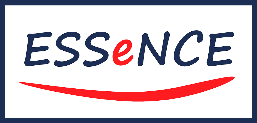 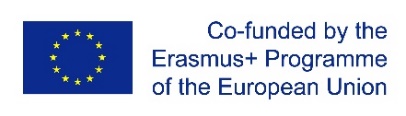 With the support of the Erasmus+ programme of the European Union. This document and its contents reflects the views only of the authors, and the Commission cannot be held responsible for any use which may be made of the information contained therein.
Część 3
Krytyczne myślenie w skrócie: łączenie nowych wniosków i rekomendacji
W tej ostatniej części przyjrzymy się interesującym i definiującym cechy krytycznego myślenia, aby pomóc ci lepiej zaznajomić się z tym pojęciem i rozpocząć eksperymentowanie z nowymi „krytycznymi” podejściami stosowanymi w rzeczywistych scenariuszach.
A formula for Critical Thinking
W poprzednim rozdziale wspomnieliśmy o tym, że zastosowanie krytycznego myślenia w jego najistotniejszych aspektach opiera się na trzyetapowym podejściu w następujący sposób:
 
1. Analiza
2. Wnioskowanie
3. Ocena
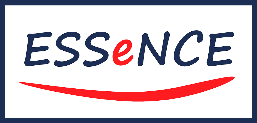 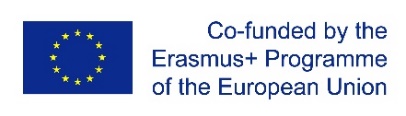 With the support of the Erasmus+ programme of the European Union. This document and its contents reflects the views only of the authors, and the Commission cannot be held responsible for any use which may be made of the information contained therein.
Część 3
Analiza → Wnioskowanie → Ocena
Spośród wszystkich modeli pojęciowych, na których opiera się myślenie krytyczne jako funkcji poznawczej, ten proponowany tutaj jest również najbardziej powszechnym i wiarygodnym.
 
• Analiza dotyczy procesu absorbowania z zewnętrznego środowiska danych wejściowych i informacji, które są istotne dla dekodowania i interpretacji „tego, co się dzieje” w danym momencie.
 
• Wnioskowanie dotyczy ustalania korelacji przyczynowo-skutkowych tego, czego doświadczamy w oparciu o założenia i dedukcje.
 
• Ewaluacja dotyczy przypisywania znaczeń i rozpoznawalnych wzorców myśli i działań do tego, jak przewidywalne mogą być.
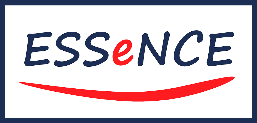 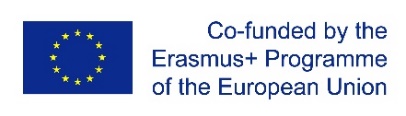 With the support of the Erasmus+ programme of the European Union. This document and its contents reflects the views only of the authors, and the Commission cannot be held responsible for any use which may be made of the information contained therein.
Część 3
IPO: Wejście → Proces → Wyjście
To, co właśnie zobaczyliśmy, nie różni się znacząco od dobrze znanego modelu stosowanego w inżynierii oprogramowania.
 
Model IPO był w istocie – i nadal jest – podstawowym modelem teoretycznym kognitywizmu poznawczego, gałęzi dyscypliny zajmującej się badaniami nad pamięcią i uczeniem się. Wchodząc w interakcję z systemami społecznymi, ludzie polegają na modelu IPO, aby stale orientować swoje działania/reakcje, nawet nie zdając sobie z tego sprawy…
 
• WEJŚCIE -> Wyzwalanie akcji/reakcji
• PROCES -> Obliczanie wkładu (na podstawie czynników zewnętrznych, tła kulturowego, doświadczenia itp.)
• WYJŚCIE -> Odpowiedź na dane wejściowe (tak adekwatna, spójna i konsekwentna, jak to możliwe)
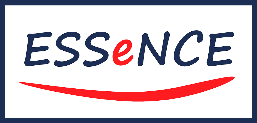 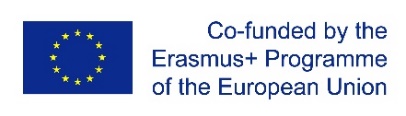 With the support of the Erasmus+ programme of the European Union. This document and its contents reflects the views only of the authors, and the Commission cannot be held responsible for any use which may be made of the information contained therein.
Część 3
Krytyczny element w IPO
Niektórzy mogą argumentować, że krytyczne myślenie jest nieodłącznym elementem Procesu, ponieważ tutaj bardziej niż w innych cyklach ingeruje  się w dogłębną ocenę i ocenę otoczenia.
 
Jednak krytyczne myślenie przenika cały proces, ponieważ ludzie mogą „krytycznie rozpoznać” dane wejściowe, które mają dla nich większe znaczenie, a także zawartość, strukturę i zmienność danych wyjściowych.
 
Doświadczyliśmy już tej płynności krytycznego myślenia na różnych etapach procesu, kiedy odbudowaliśmy przepływ pomysłów i szans. Od dostrzegania szans po zrównoważony
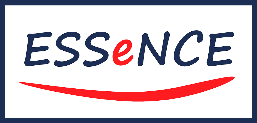 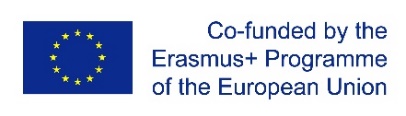 With the support of the Erasmus+ programme of the European Union. This document and its contents reflects the views only of the authors, and the Commission cannot be held responsible for any use which may be made of the information contained therein.
Część 3
IPO w dynamice zespołu
W przypadku formalnej organizacji model IPO obejmuje głównie:
 
1. Planowanie strategiczne (tj. budżetowanie)
2. Monitorowanie i ocenę
3. Audyt
4. Zarządzanie ryzykiem
5. Komunikację PR
6. Zarządzanie interesariuszami
7. Zarządzanie ludźmi (tj. budowanie zaufania, rozwiązywanie konfliktów)
 
Można zaryzykować stwierdzenie, że to, co stanowi Wkład w określonych sytuacjach, może oznaczać Wyjście w innej analizowanej sytuacji.
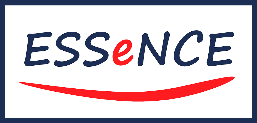 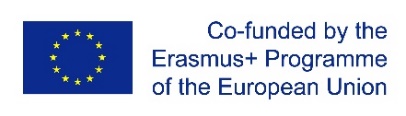 With the support of the Erasmus+ programme of the European Union. This document and its contents reflects the views only of the authors, and the Commission cannot be held responsible for any use which may be made of the information contained therein.
Część 3
Myślenie krytyczne jako…
Osobiste zaangażowanie w replikowanie i dostosowywanie skutecznych i adekwatnych zachowań do poruszania się w społecznym/relacyjnym ekosystemie
Wiedza, know-how i wewnętrzne przekonania przyczyniające się do generowania i przetwarzania (nowych) umiejętności.
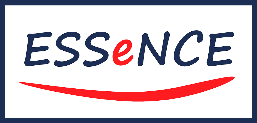 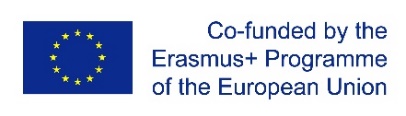 With the support of the Erasmus+ programme of the European Union. This document and its contents reflects the views only of the authors, and the Commission cannot be held responsible for any use which may be made of the information contained therein.
Podsumowanie
Model EntreComp służy rozwiajniu postaw przedsiębiorczych

Myślenie krytyczne w modelu EntreComp:  Filar POMYSŁY I MOŻLIWOŚCI

Krytyczne myślenie od umiejętności „miękkich” do „zatrudnienia”

Analiza → Wnioskowanie → Ocena

IPO: Wejście → Proces → Wyjście
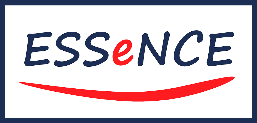 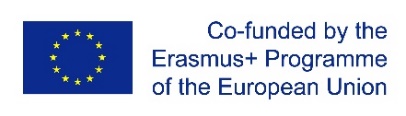 With the support of the Erasmus+ programme of the European Union. This document and its contents reflects the views only of the authors, and the Commission cannot be held responsible for any use which may be made of the information contained therein.
Dziękuję za uwagę!
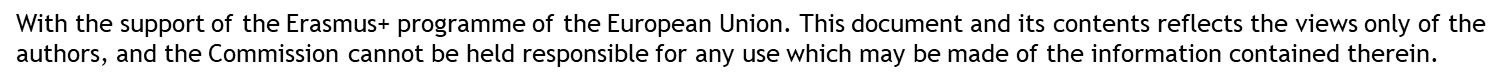 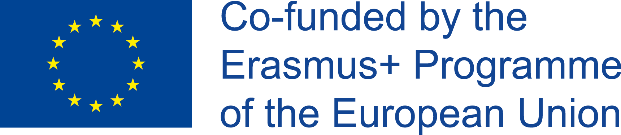 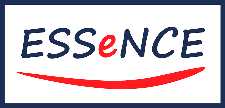